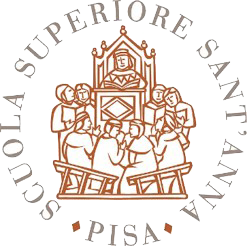 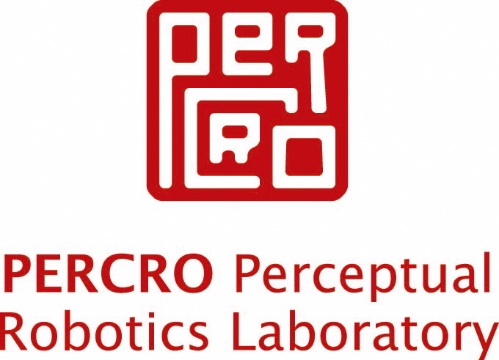 Creazione e gestione di ambienti virtuali
Speaker: Riccardo Galdieri
27/02/2019
Lezione 3: La scena
Dove eravamo rimasti
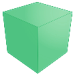 Trasformazioni: cosa abbiamo?
3
Dove eravamo rimasti
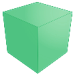 Trasformazioni: 	Traslazione, Rotazione e Scalatura
4
Dove eravamo rimasti
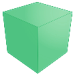 Trasformazioni: 	Traslazione, Rotazione e Scalatura

Qual'è la differenza tra assi globali ed assi locali?
5
Dove eravamo rimasti
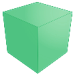 Trasformazioni: 	Traslazione, Rotazione e Scalatura

Qual'è la differenza tra assi globali ed assi locali?	Gli assi globali sono una proprietà della scena e sono immutabili, 	quelle locali sono una proprietà dell'oggetto
6
Dove eravamo rimasti
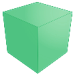 Trasformazioni: 	Traslazione, Rotazione e Scalatura

Qual'è la differenza tra assi globali ed assi locali?	Gli assi globali sono una proprietà della scena e sono immutabili, 	quelle locali sono una proprietà dell'oggetto

Quali metodi esistono per creare una mesh?
7
Dove eravamo rimasti
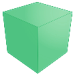 Trasformazioni: 	Traslazione, Rotazione e Scalatura

Qual'è la differenza tra assi globali ed assi locali?	Gli assi globali sono una proprietà della scena e sono immutabili, 	quelle locali sono una proprietà dell'oggetto

Quali metodi esistono per creare una mesh?	Modellazione, sculpting, procedurale, fotogrammetria
8
Dove eravamo rimasti
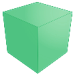 9
Dove eravamo rimasti
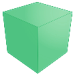 10
Dove eravamo rimasti - Blender
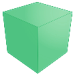 Cosa sono i modificatori?
11
Dove eravamo rimasti - Blender
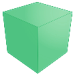 Cosa sono i modificatori?	I modificatori sono il modo che ha blender di implementare la 	modellazione non distruttiva.
12
Dove eravamo rimasti - Blender
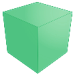 Cosa sono i modificatori?	I modificatori sono il modo che ha blender di implementare la 	modellazione non distruttiva. 

Quali modificatori abbiamo visto?
13
Dove eravamo rimasti - Blender
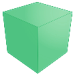 Cosa sono i modificatori?	I modificatori sono il modo che ha blender di implementare la 	modellazione non distruttiva. 

Quali modificatori abbiamo visto?	Subsurf, mirror, array, solidify
14
Dove eravamo rimasti - Blender
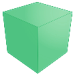 Cosa sono i modificatori?	I modificatori sono il modo che ha blender di implementare la 	modellazione non distruttiva. 

Quali modificatori abbiamo visto?	Subsurf, mirror, array, solidify

Come si selezionano le assi locali in Blender?
15
Piccolo cambiamento
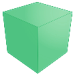 La lezione 6 offer molti prerequisiti che ci saranno utili nelle prossime lezioni, conviene quindi farla adesso

Non modificherò le slides già caricate col programma, l'ordine alla fine non è così rilevante
16
Overview del programma
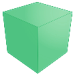 Lezione 1) Introduzione al corso, introduzione al 3D, possibili campi applicativi, introduzione teorica ai sistemi di riferimento per coordinate. Introduzione al concetto di mesh, introduzione a Blender

Lezione 2) Metodi di creazione di una mesh, trasformazioni di base, modificatori. 

Lezione 3) Introduzione alle luci, texture e UV mapping. Implementazione dei concetti in Blender

Lezione 4) Studio dei materiali e della composizione a nodi.

Lezione 5) visita al laboratorio PERCRO

Lezione 6) Introduzione al rendering. Settaggi di scena, scene graph (ed ereditarietà), telecamere, livelli.

Lezione 7) Introduzione all'animazione. Rigging, skinning, e posing, Blend-shapes e keyframing. Accenno alla fisica. introduzione alle timeline. 

Lezione 8) Introduzione a Unity, concetti di base, differenze con Unreal.
17
Parte 1: La Scena
Scena
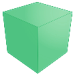 Finora abbiamo lavorato solo con modelli, ignorando completamente il resto degli oggetti

La scena non è composta solo e soltanto da modelli, ci sono altre componenti che vanno considerate per costruire il nostro rendering
Es.: Luci, particelle, telecamere, fisica, vento, etc

Così come nel cinema, il risultato finale è dettato dall'insieme di tutti questi fattori
19
Gerarchia
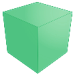 Muovere gli oggetti uno alla volta è un fastidio. 

Può capitare di avere più parti di un oggetto su diversi modelli. Questo può comportare difficoltà nell'applicare trasformazioni, o anche solo nel selezionare tutte le parti interessate

Per ovviare a questo problema, si possono creare delle GERARCHIE di oggetti
Muovendo il padre, tutti i figli lo seguono, come se fossero parte di esso
Sarà sempre possibile muovere i figli in maniera indipendente

Per rendere un oggetto figlio di un altro, selezionare prima il figlio, poi il padre, poi cliccare CTRL+P, e selezionare "Set parent to Object"
20
Scene Manager
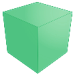 Blender ha una finestra dedicate che mostra gli oggetti in scena

Alcune opzioni possono facilitare losviluppo della scena

L'occhio mostra/nasconde gli oggettidal viewport

Il puntatore gli rende selezionabili/non selezionabili

La telecamera gli include/esclude dal rendering finale
21
Gerarchia
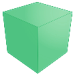 Il pannello laterale ha un bottone per le opzioni di scena

Da qui si può specificare la telecamera in usoe l'unità di misura

L'unità di misura può essere selezionata a partire daun insieme di presets

A quell punto, l'unità scelta sarà sostituita all'unitàbase di Blender

Gli altri settaggi vanno oltre lo scopo del corso
22
Parte 2: La telecamera
Telecamera
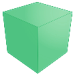 Finora abbiamo lavorato con il viewport, ma non abbiamo ancora usato la vera telecamera

Ogni scena ha una o più telecamere che vengono utilizzate in fase di rendering, per determinare il risultato finale

Le telecamere che useremo si comportano esattamente come delle vere fotocamere/telecamere, con gli stessi parametri che vi aspettereste da una telecamera reale
Alcuni settaggi, come per esempio il formato di output della scena o la dimensione del file finale, sono invece settaggi di rendering (che vedremo tra poco)
24
Telecamera
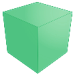 La telecamera, come ogni altro oggetto in scena, ha una origine, e quindi vi si possono applicare transformazioni

In scena, la telecamera appare come un parallelepipedo con un  triangolo sulla cima, per indicarne l'attuale trasformazione
25
Telecamera
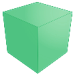 Per visualizzare l'attuale inquadratura della telecamera, premere il tasto ZERO sul tastierino numerico (questa è detta camera view)

Questa sarà l'inquadratura che verrà utilizzata durante la fase di rendering
E' possibile (e molto comune) spostare la telecamera da camera view. Per farlo, selezionare la telecamera, entrare in camera view, e usare la tastiera per applicare le trasformazioni

E' possibile spostare la telecamera alla view delmomento nel viewport premendo CTRL+ALT+NUMPAD0
26
Telecamera
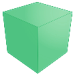 Il pannello laterale ha un bottone per le opzioni della telecamera
Per accederci, bisogna avere la telecamera selezionata

I tre menù principali di questo pannello sono
Lente (lens)
Camera
Profondità (Depth of Field)
27
Lente
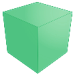 Ci sono tre modalità che la telecamera può avere:
Prospettica
Ortografica
Panoramica

La modalità prospettica è quella più vicina alla realtà, consente di specificare la lunghezza focale della lente

La modalità ortografica annulla qualsiasi distorsione di lenteFacciamo un test: in blender, premete 5 sultastierino numerico. Cosa succede?
28
Camera
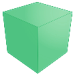 La camera gestisce la larghezza del sensore

Ci sono una marea di sensori già predefiniti in Blender

Sono utili principalmente quando si crea un misto traimmagini reali e modelli 3d contemporaneamente

Il 99% delle volte, è un settaggio che non vi sarà utile,ma è bene conoscerlo
29
Profondità
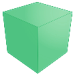 La profondità di campo è difficile da ottenere in maniera "simulata"

Queste opzioni permettono di creare una "falsa" profondità di campo

E' possibile specificare un oggetto che sia in focus, lasciando a Blender l'incarico di sfocare il resto dell'immagine
30
Profondità
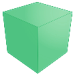 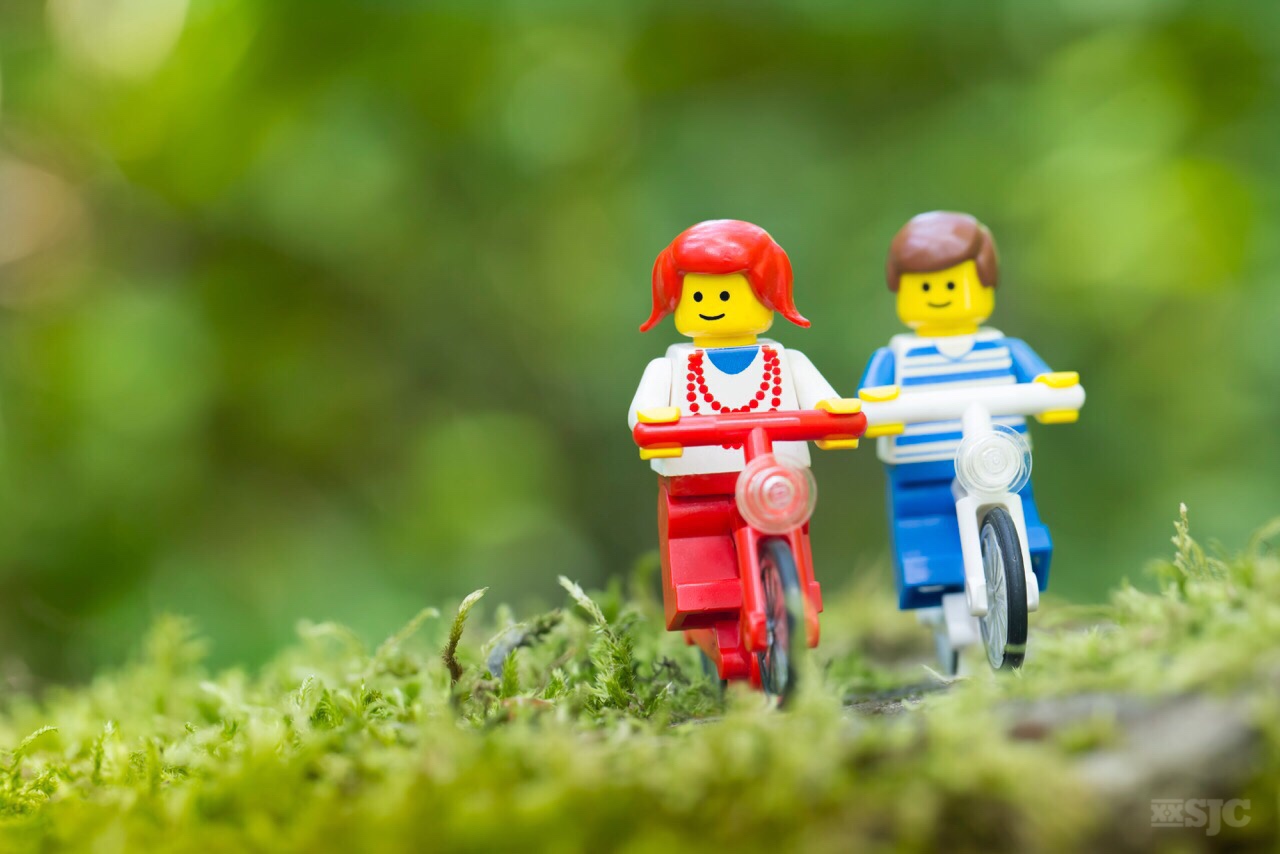 31
Parte 3: Rendering
Rendering
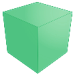 Ora che abbiamo una scena, dei modelli e delle telecamere, possiamo iniziare a parlare di RENDERING

E' un concetto che abbiamo parzialmente introdotto, ma che merita un capitolo a se

Secondo Wikipedia, identifica il processo di generazione di un'immagine a partire da una descrizione matematica di una scena tridimensionale, interpretata da algoritmi che definiscono il colore di ogni punto dell'immagine digitale

In altre parole, è il processo di calcolo dell'immagine finale a partire dagli elementi in scena
33
Rendering Engine
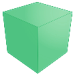 Il motore di rendering (engine) varia da applicazione ad applicazione
Ogni engine calcola il risultato finale in maniera diversa, quindi diversi engine produrranno diversi risultati finali, anche a parità di scena

Blender ne implementa due diversi, Blender Engine e Blender Cycles

Per questo corso, utilizzeremo Blender Cycles. 
Ha più documentazione
E' più intuitivo
I materiali sono più completi
E' PBR nativamente 

Chi si ricorda dove si cambia il rendering engine?
34
Il processo di rendering
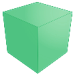 In Cycles, il processo di rendering è INCREMENTALE

Il programma prende una sezione dello schermo di grandezza variabile, ed inizia a calcolarne il risultato. Ogni tot frame, il risultato migliora. Finito il numero di frame richiesti, passa ad una sezione dello schermo successiva
35
Settaggi di Rendering
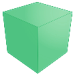 Come ormai abbiamo imparato a memoria, ogni cosa ha il suo menu dedicato nel pannello laterale

Il menu di rendering ha ben 14 schede, tutte opzioni che influenzano il risultato finale

Da qui si possono creare clip audio, clip video(animazioni) o immagini statiche.
I settaggi per le animazioni sono gli stessi che per le immagini statiche

Per iniziare il processo di rendering, bisogna cliccare il tasto "Render" e.... aspettare
36
Dimensioni
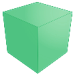 La scheda dimensioni gestisce la grandezza del frame, ed il numero di frame da renderizzare

La risoluzione è la grandezza, in pixel, del risultato finale
Il valore percentuale sotto indica la percentuale di grandezza, serve a scalare uniformemente quei valori

Il frame range indica quali frame dellatimeline andranno renderizzati

Il Frame Rate, in caso di filmato, gestisceil numero di frame per secondo
37
Output
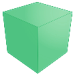 Output gestisce il formato, inteso come codifica, delle immagini prodotte

L'opzione di default salva i file in una cartella temporanea, cancellandoli quando il programma viene chiuso. E' possibile cambiare tale destinazione

E' possibile scegliere tra molti formati predefiniti, ognuno con le sue opzioni
E' inoltre possibile sceglierese salvare in bianco e nero oa colori
38
DEMO
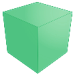 Oggi abbiamo messo molta carne al fuoco, anche se con meno tempo

Cerchiamo di fossilizzare bene i concetti spendendo il resto della giornata in Blender
39